PROJECT SUMMARY TEMPLATE
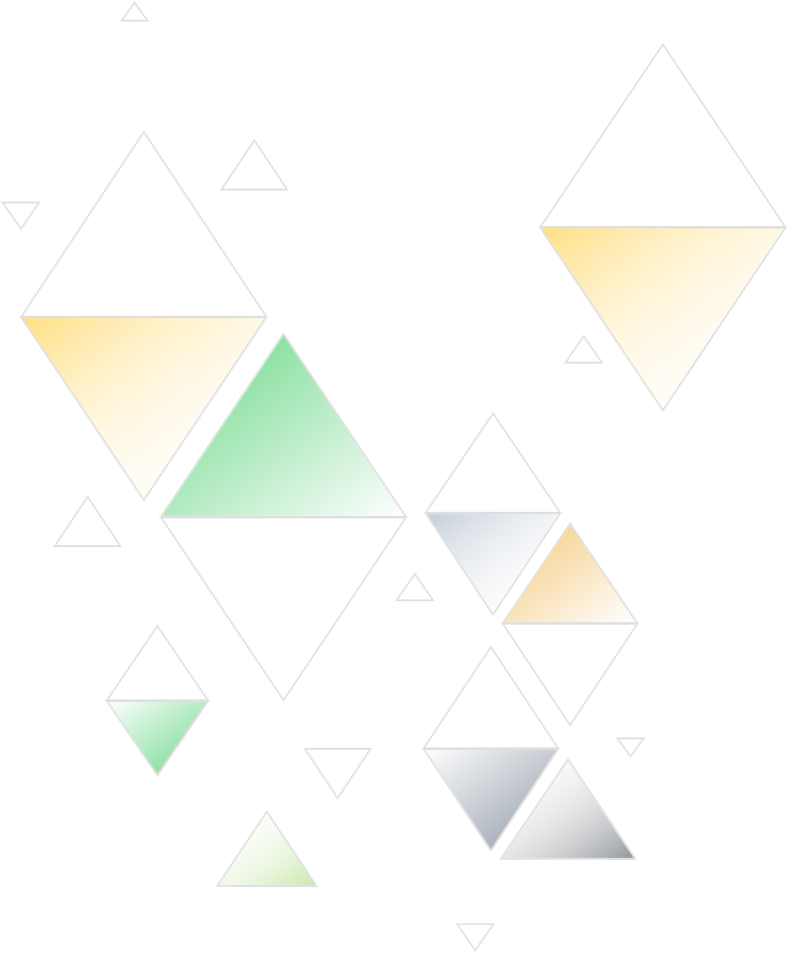 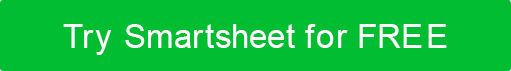 PROJECT TITLE
YOUR
LOGO
COMPANY NAME
STAKEHOLDERS
PROJECT OVERVIEW
GOALS / ASSUMPTIONS / MEASUREMENTS OF SUCCESS
COMPETITIVE ADVANTAGE
RISK FACTORS

PROJECT MILESTONES
DOCUMENTATION + REPORTING / PROJECT COST + RESOURCE ESTIMATE
CONCLUSION AND COMMENTS
PROJECT SUMMARY PRESENTATION
THOSE INVOLVED
PROJECT SPONSORS, OWNERS, FACILITATORS, AND STAKEHOLDERS
STAKEHOLDERS
PROJECT OVERVIEW
PROJECT OVERVIEW
PROJECT OVERVIEW
GOALS / ASSUMPTIONS / MEASUREMENTS OF SUCCESS
GOALS / ASSUMPTIONS / MEASUREMENTS OF SUCCESS
COMPETITOR ADVANTAGE
COMPETITOR ADVANTAGE
RISK FACTORS
RISK FACTORS
PROJECT MILESTONES
MILESTONES
DOCUMENTATION AND REPORTING
DOCUMENTATION + REPORTING / PROJECT COST + RESOURCE ESTIMATE
CONCLUSION AND COMMENTS
CONCLUSION + COMMENTS
CONCLUSTION + COMMENTS